Муниципальное казенное дошкольное образовательное учреждение города Новосибирска «Детский сад №280 комбинированного вида»
«Актуальные вопросы реализации ОО «Познавательное развитие» в условиях  ФГОС ДО из практики работы детского сада»
Старший воспитатель Жданова Е.И.1 кв.категория
Отличается широтой кругозора, интересно и с увлечением делится 
впечатлениями
ЦЕЛЕВЫЕ ОРИЕНТИРЫ
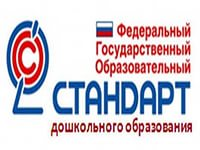 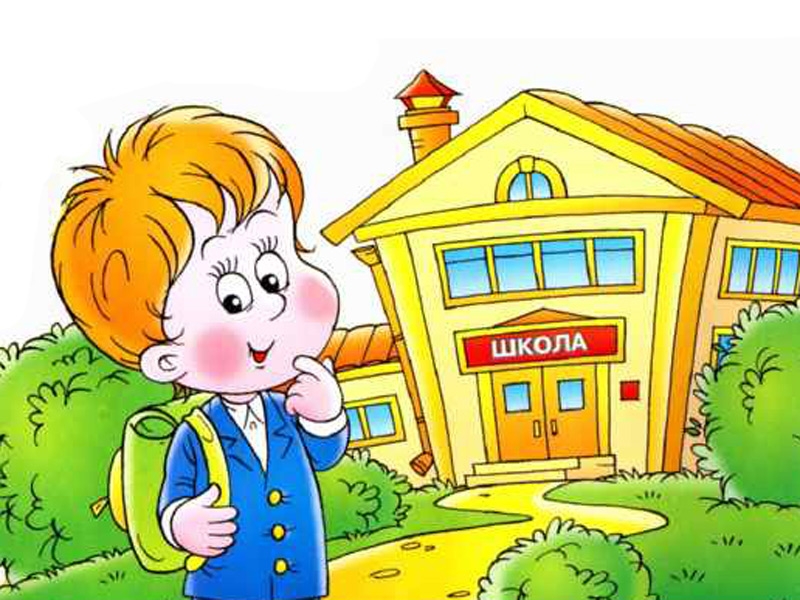 Может длительно целенаправленно наблюдать за объектами, выделять их проявления изменения во времени
Проявляет интерес к предметам окружающего мира ,символам, знакам, моделям;  пытается устанавливать различные взаимосвязи
Владеет системой  эталонов, осуществляет сенсорный анализ, выделяя в сходных предметах отличие, в разных – сходство
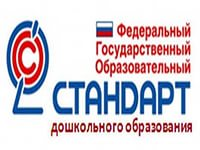 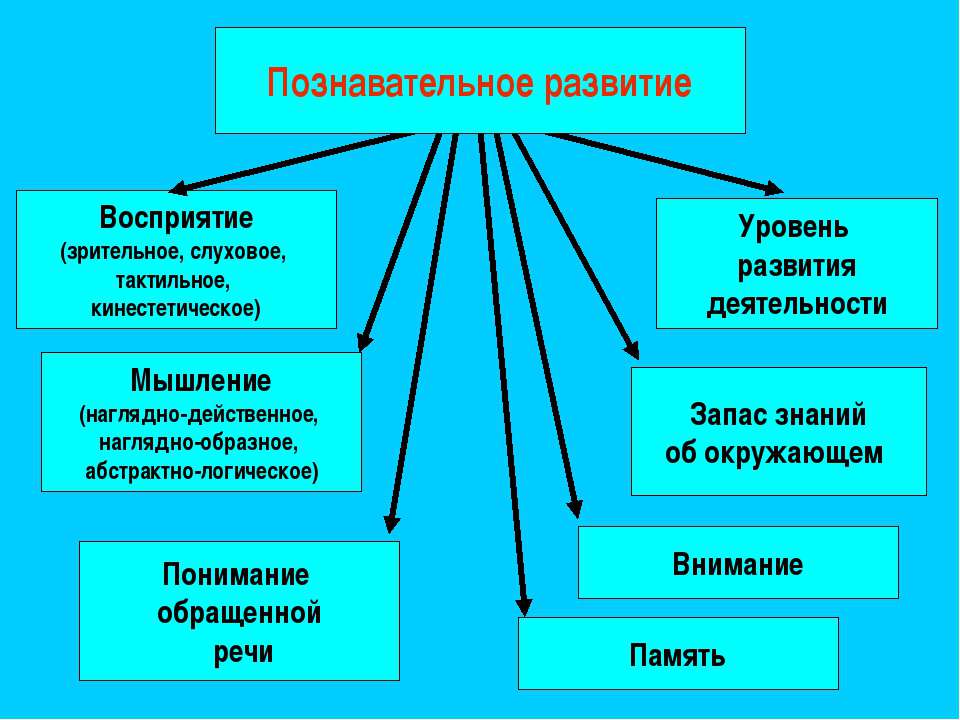 Развивающая предметно-пространственная среда должна быть:
Содержательно-насыщенной
	                  Трансформируемой
	                                     Полифункциональной
	                                                    Вариативной
	                                                                   Доступной
	                                                                                    Безопасной
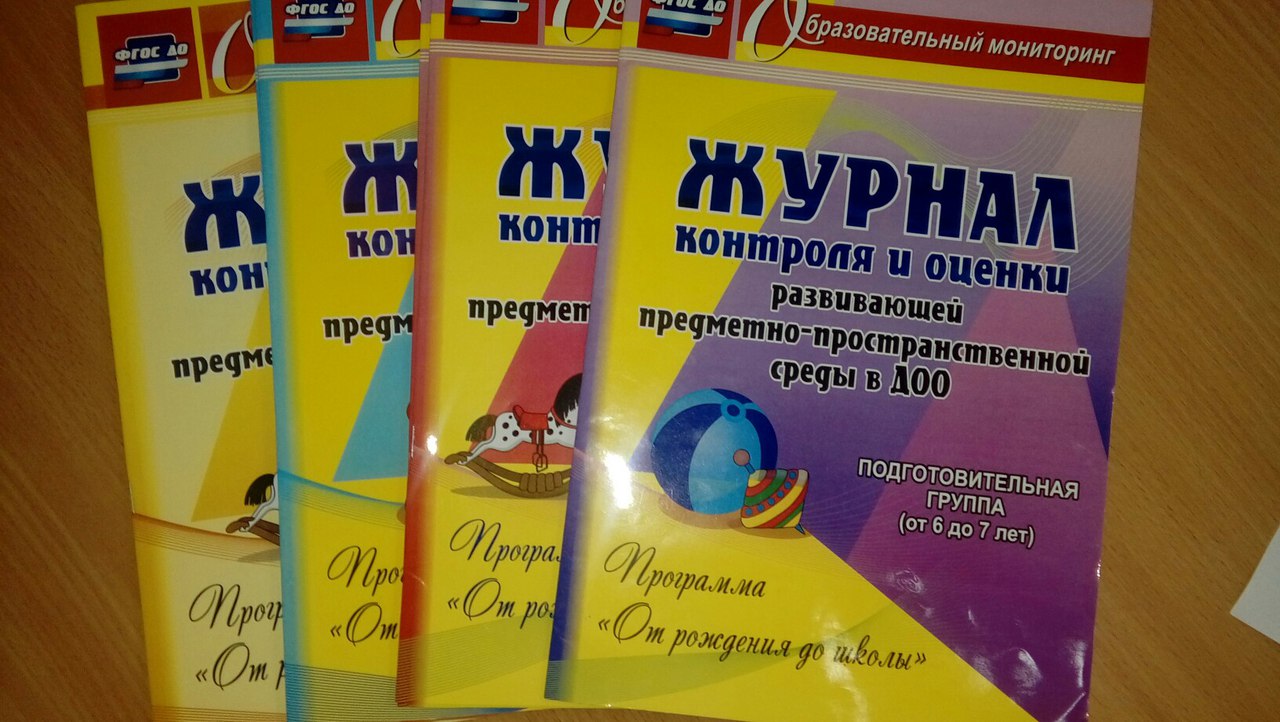 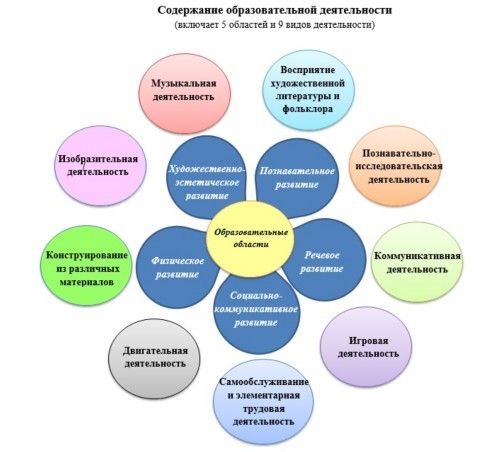 Проектирование  форм и видов образовательной деятельности
по познавательному развитию детей
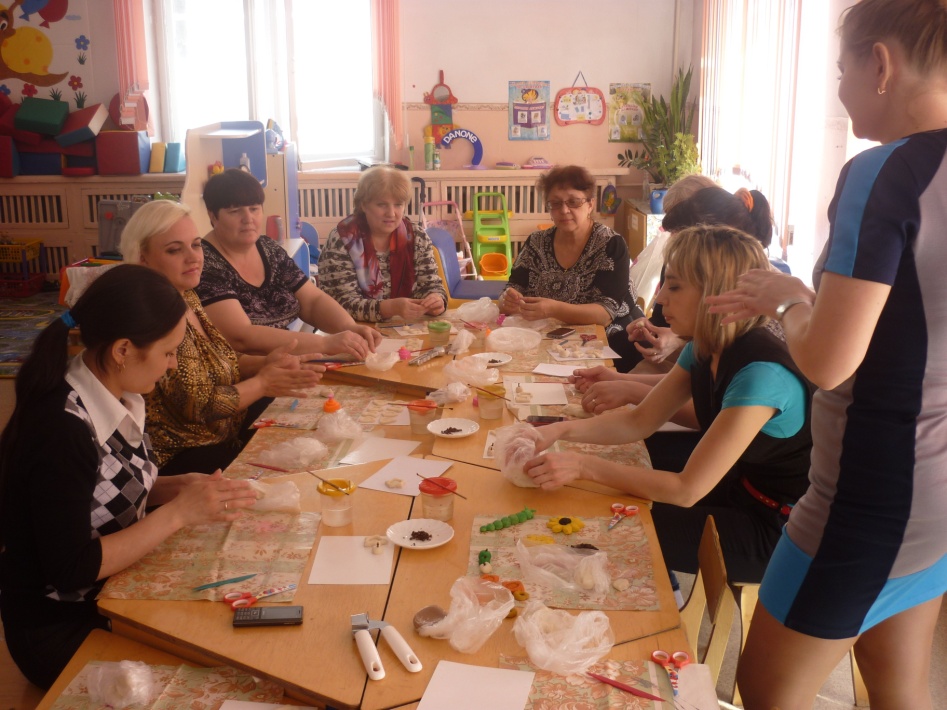 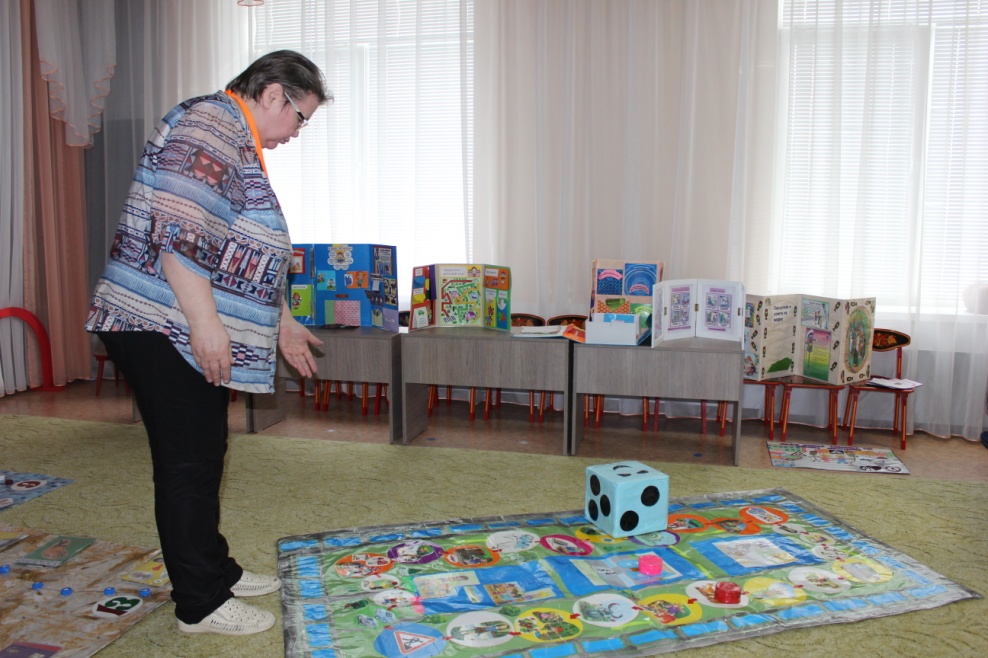 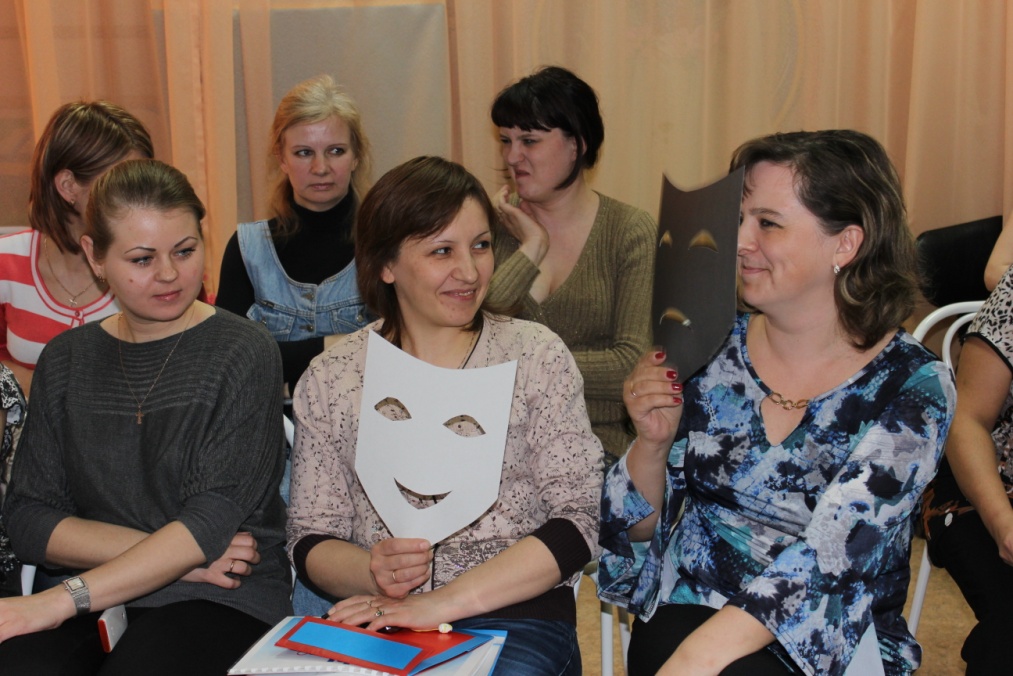 Семинары, педсоветы, мастер-классы
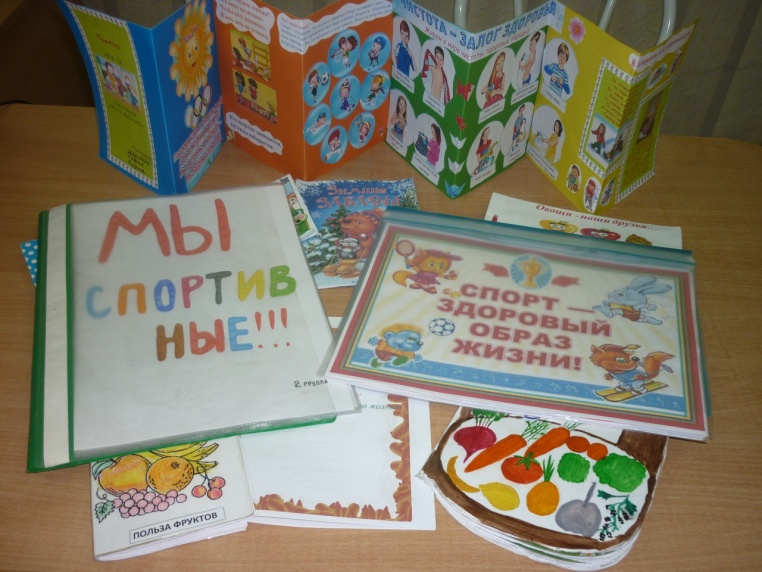 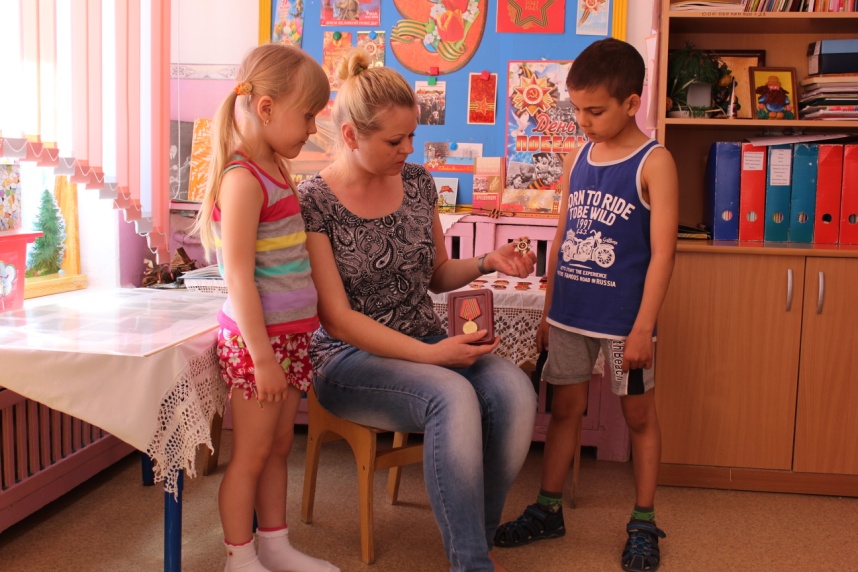 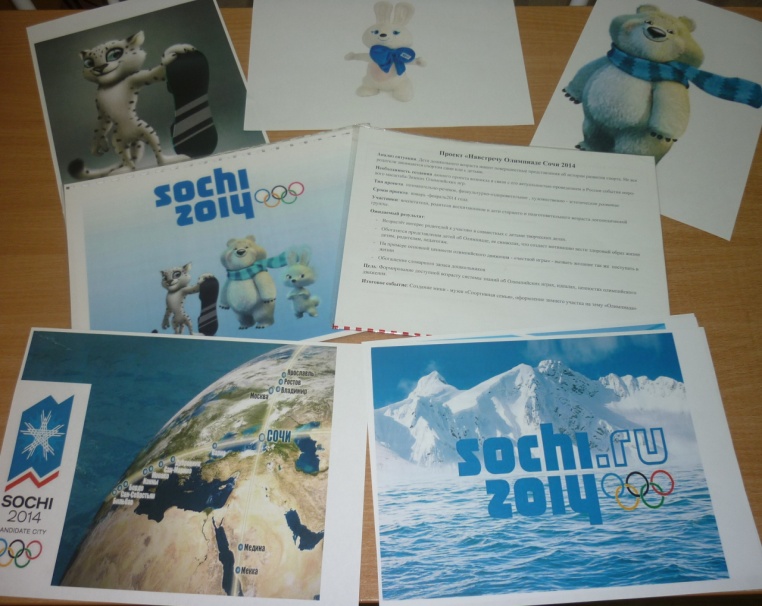 Проектная деятельность обеспечивает развитие познавательного интереса у детей, формирует умение ориентироваться в информационном пространстве
Проект «Театральный фестиваль» в 2017 году посвящен году экологии
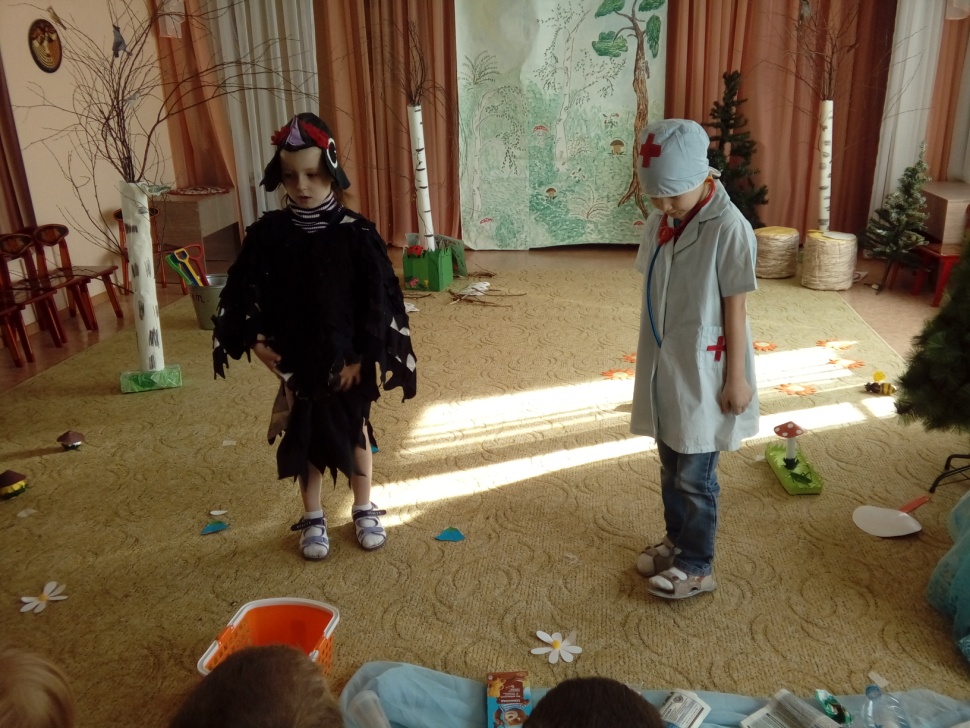 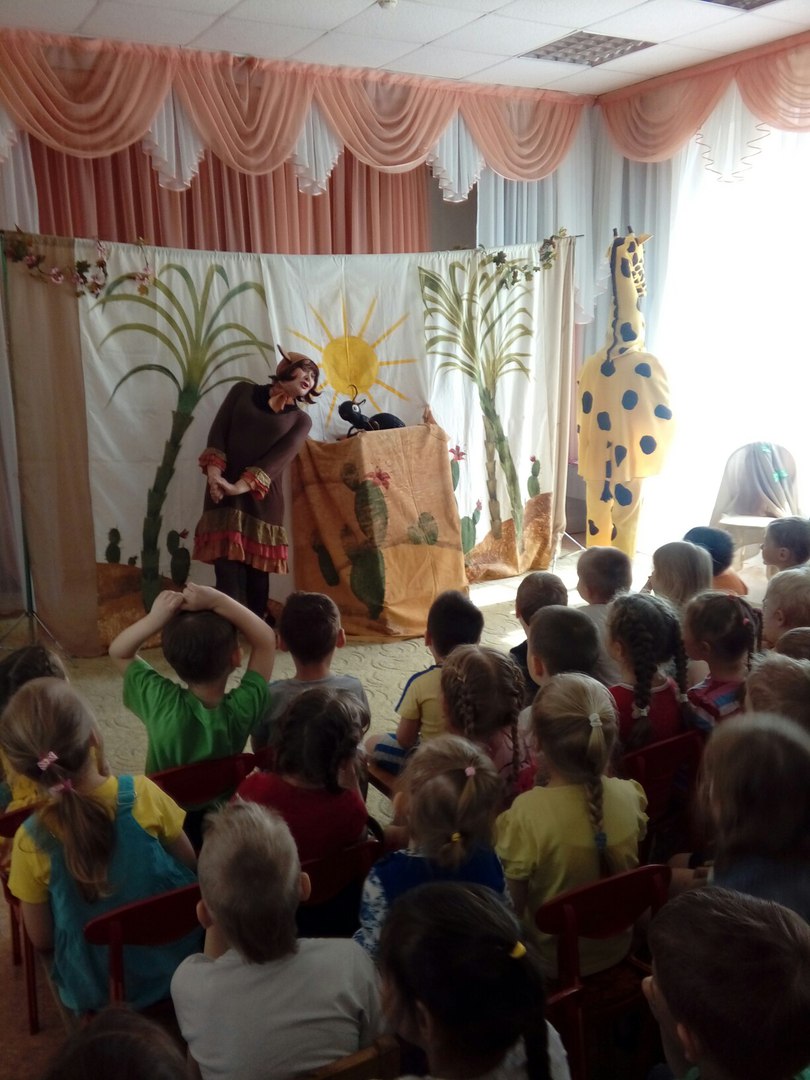 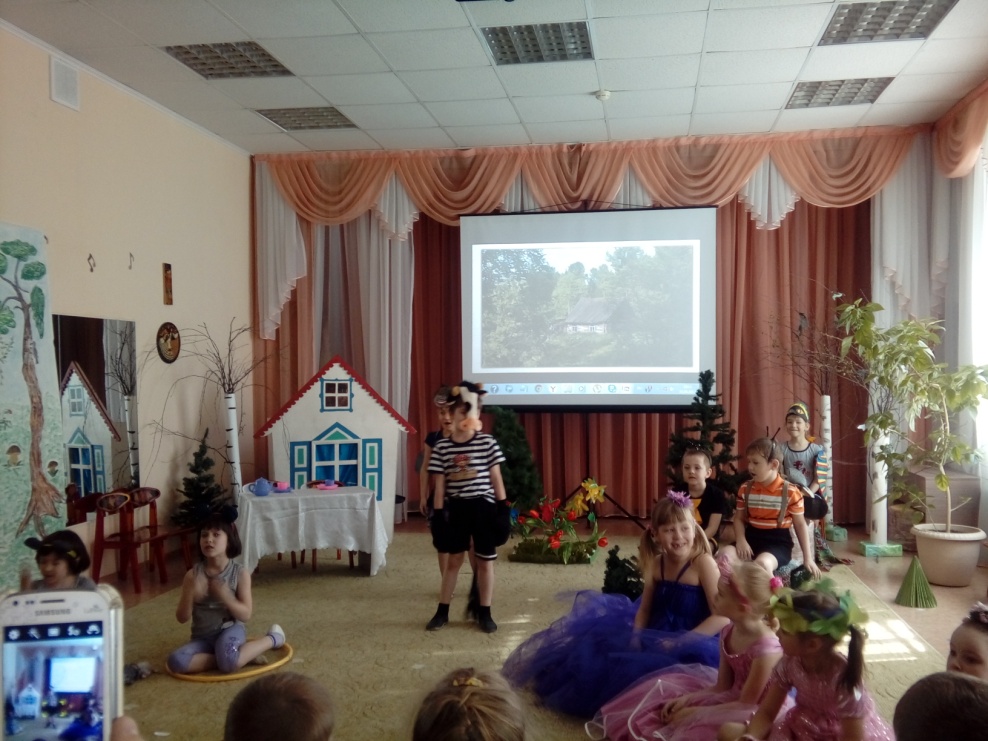 Познавательно-исследовательская деятельность
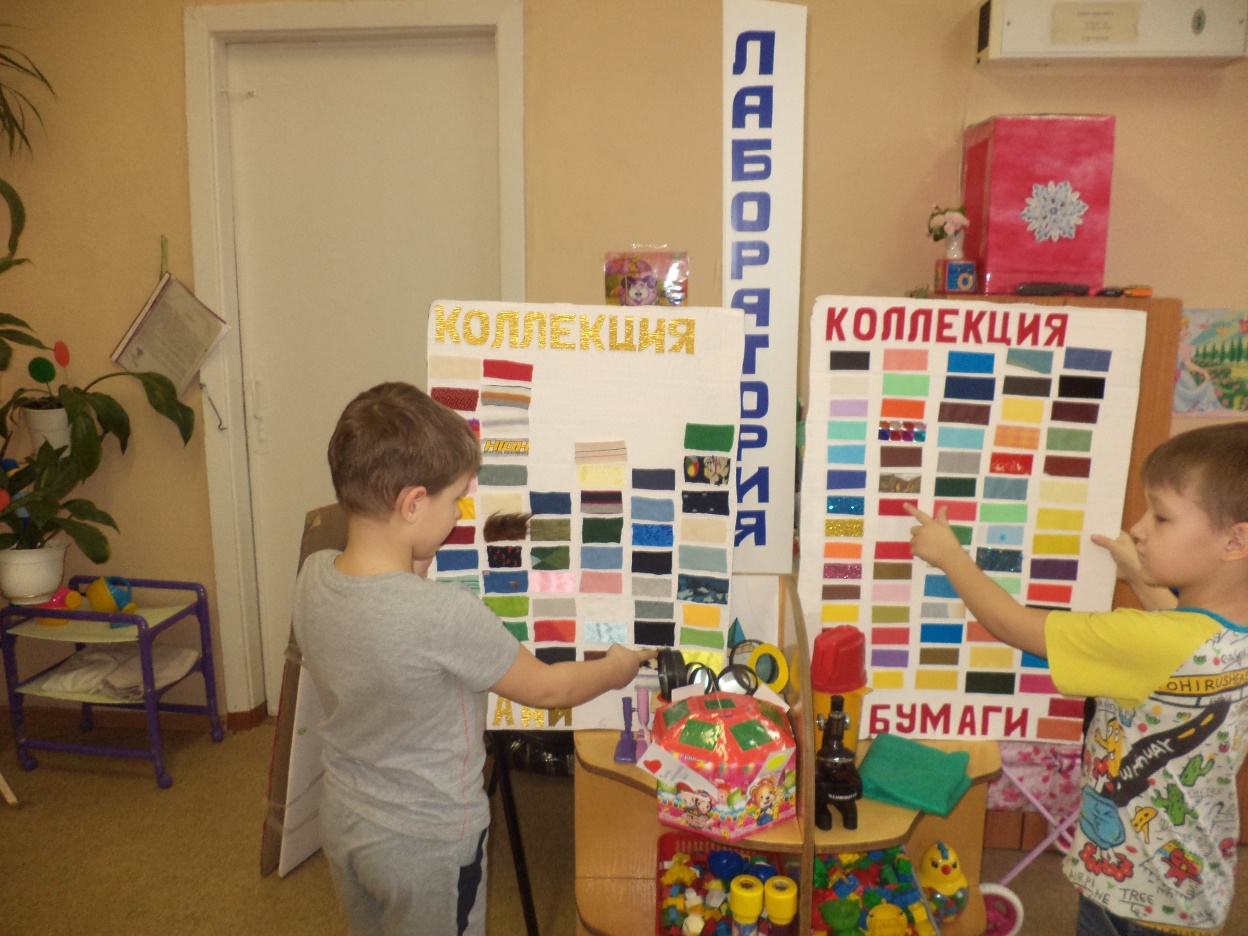 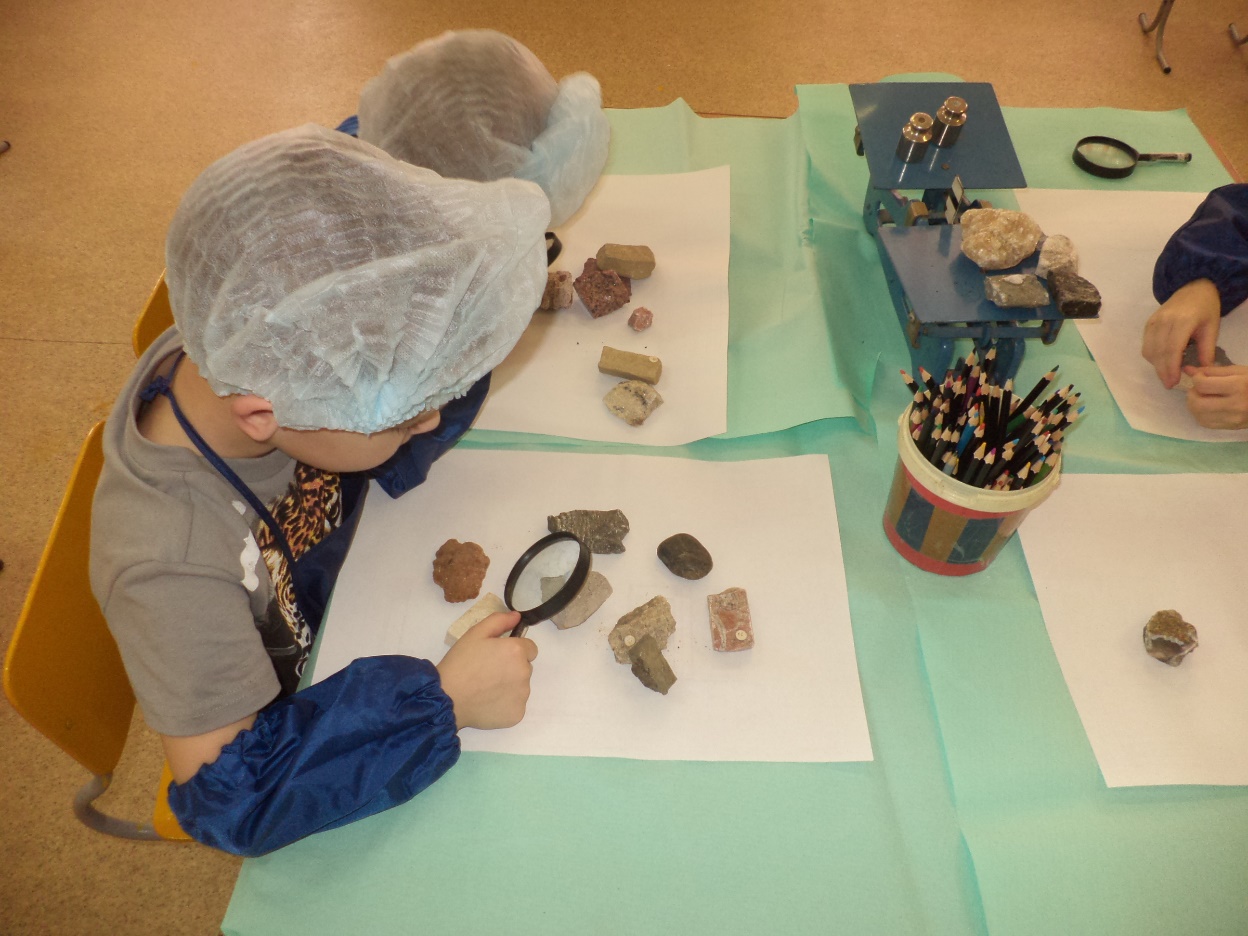 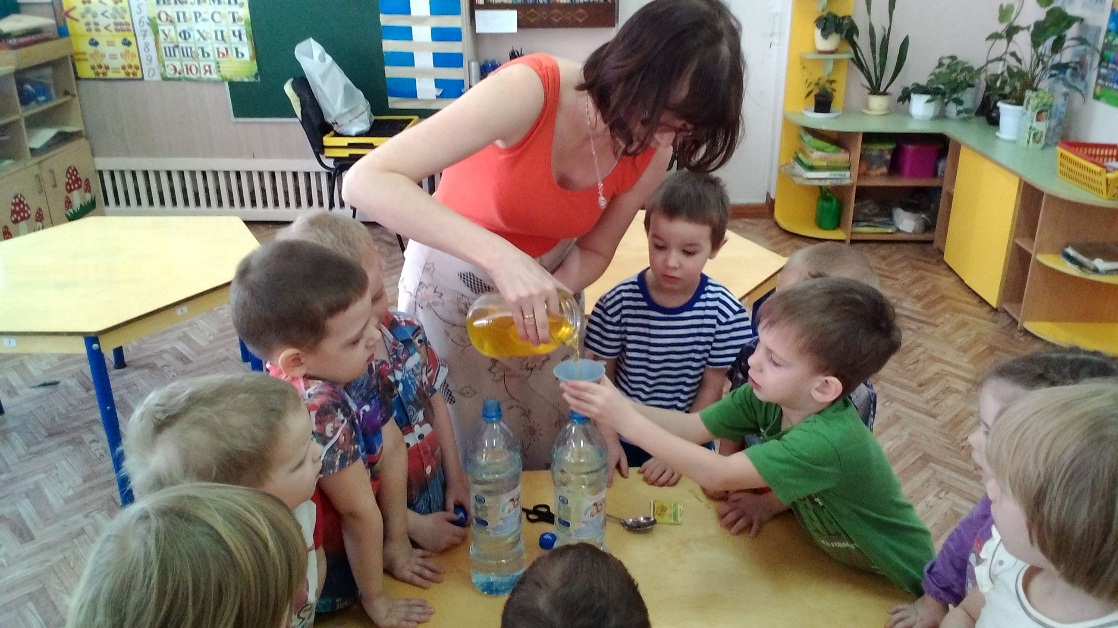 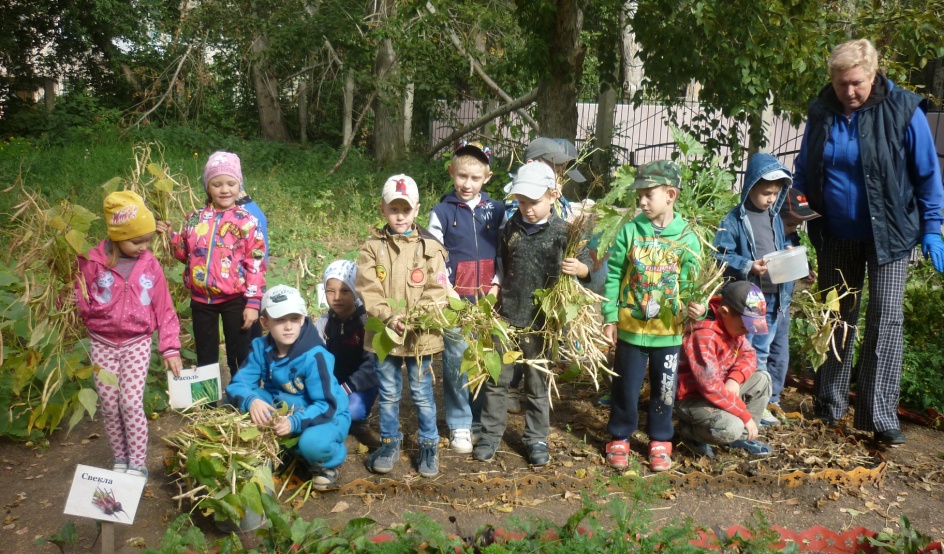 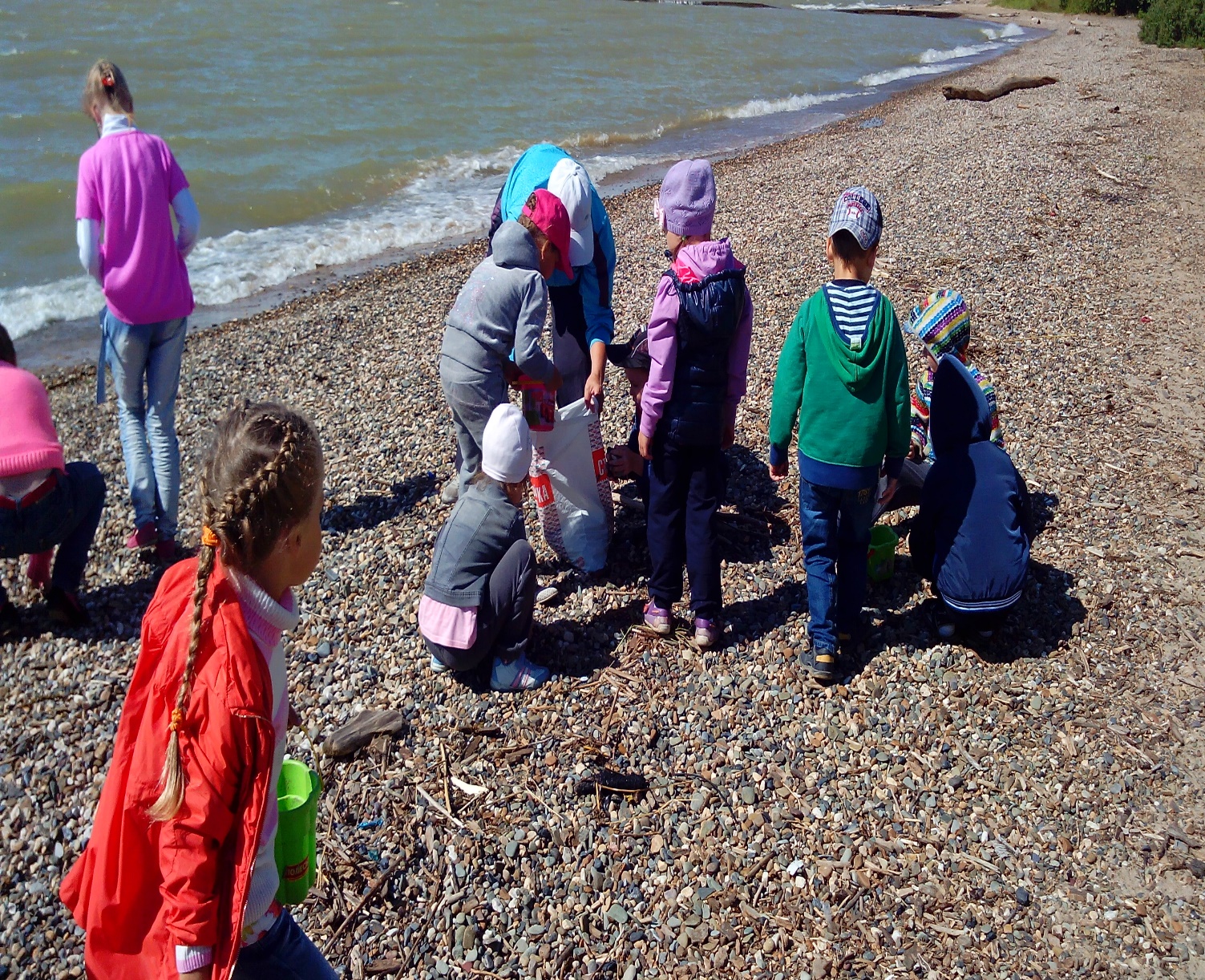 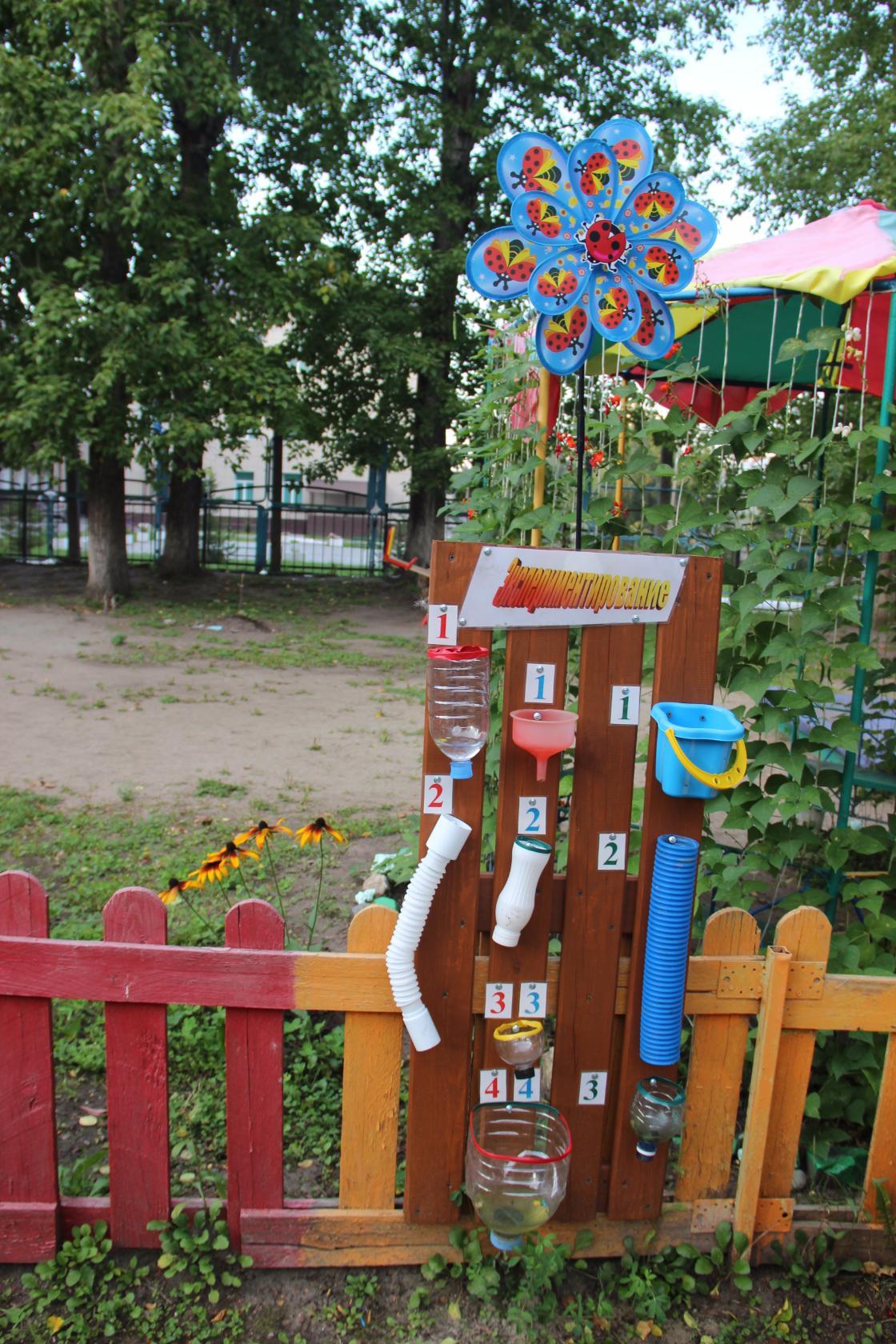 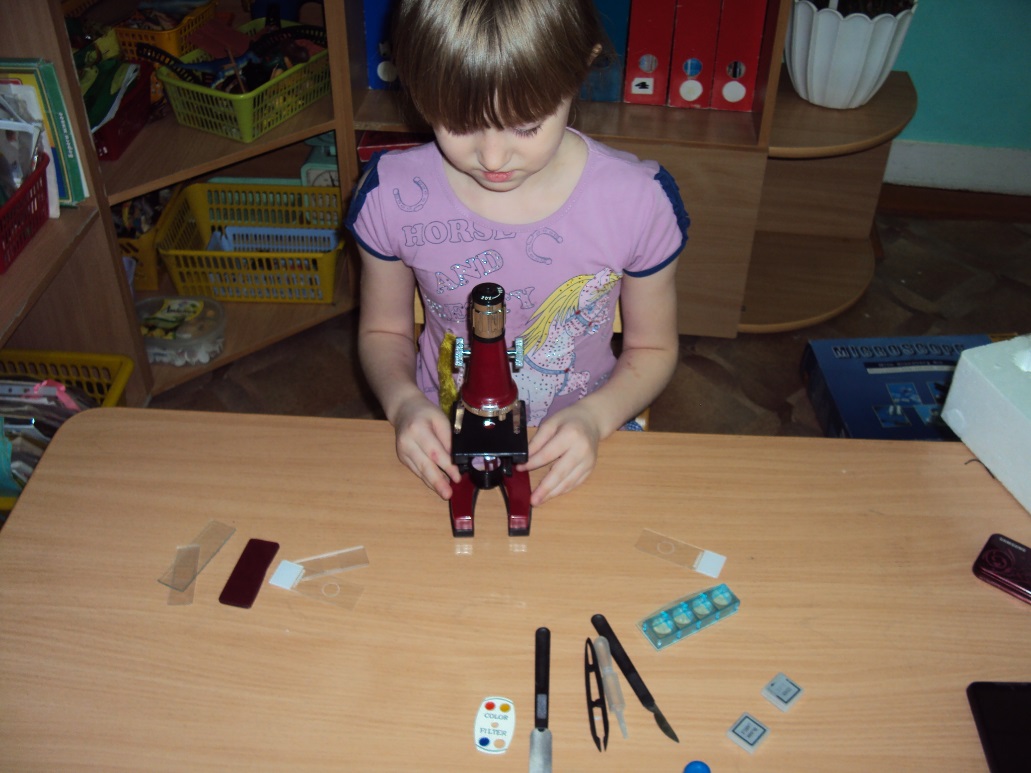 Музейная педагогика в детском саду
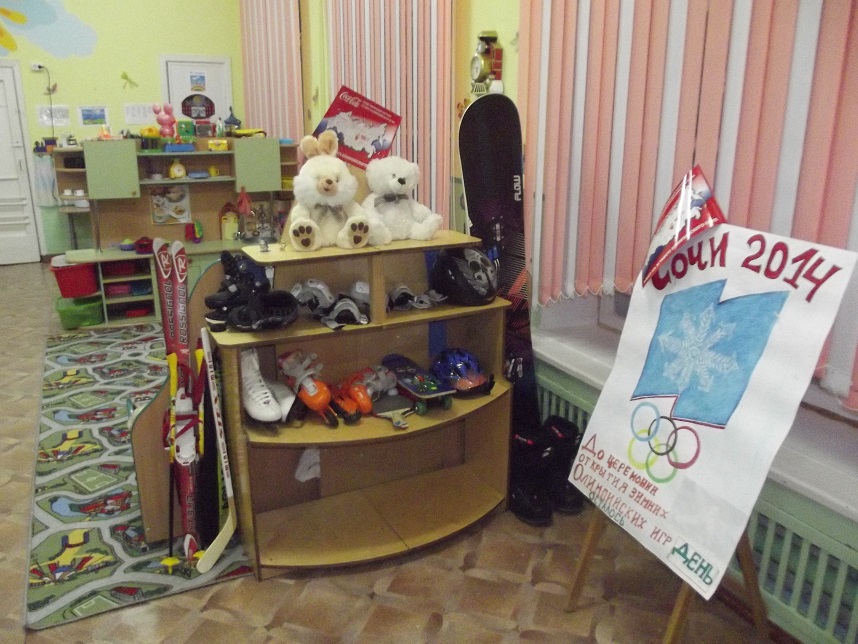 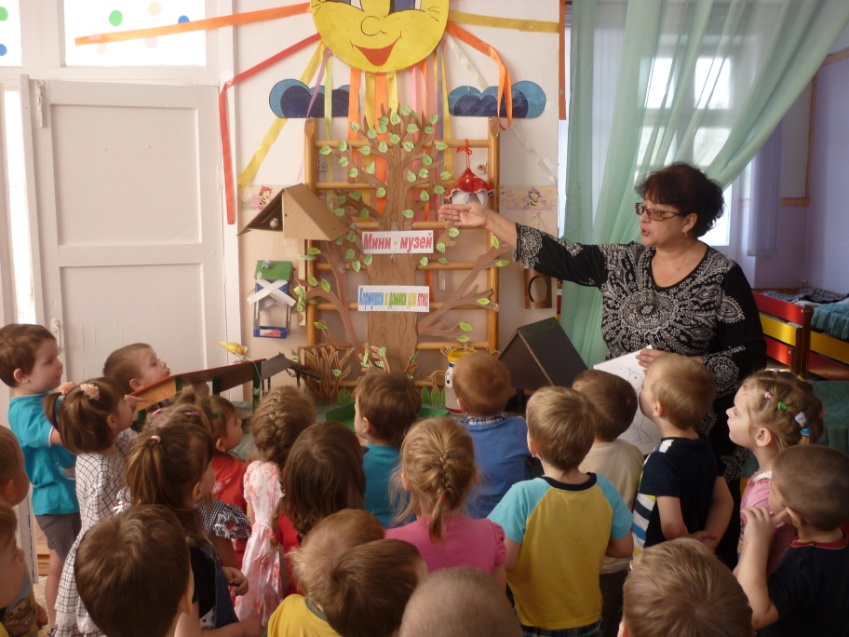 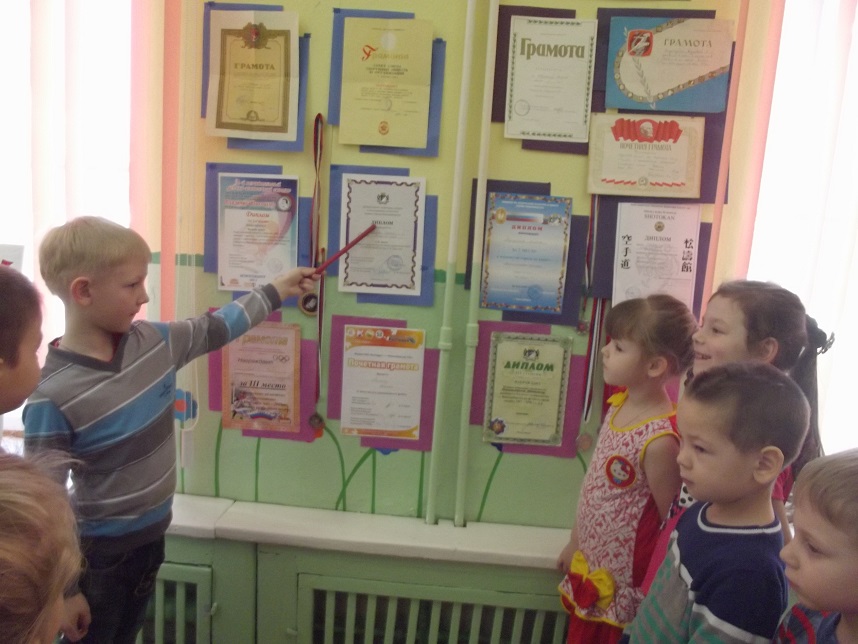 «Играя, подрастаем» – технология познавательного развития детей 
младшего дошкольного возраста
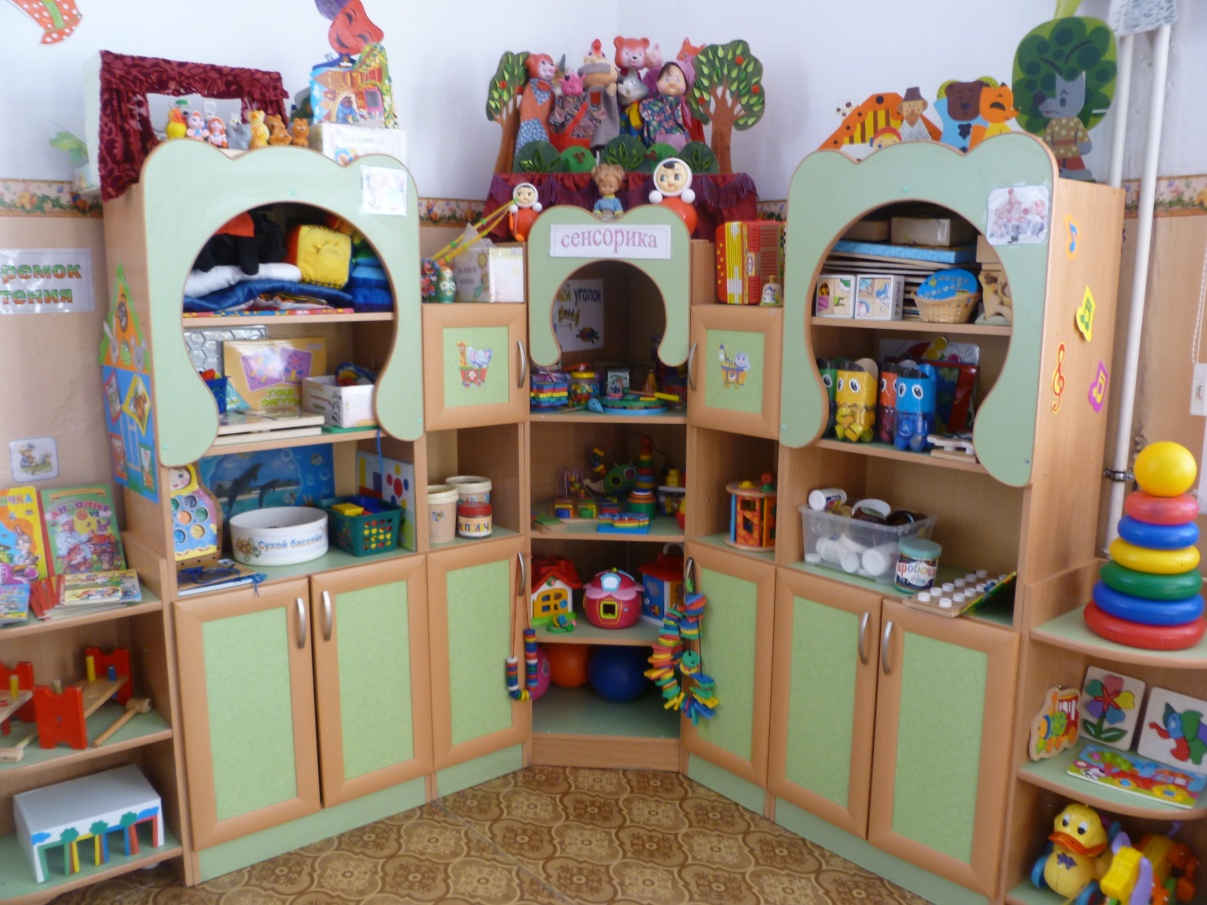 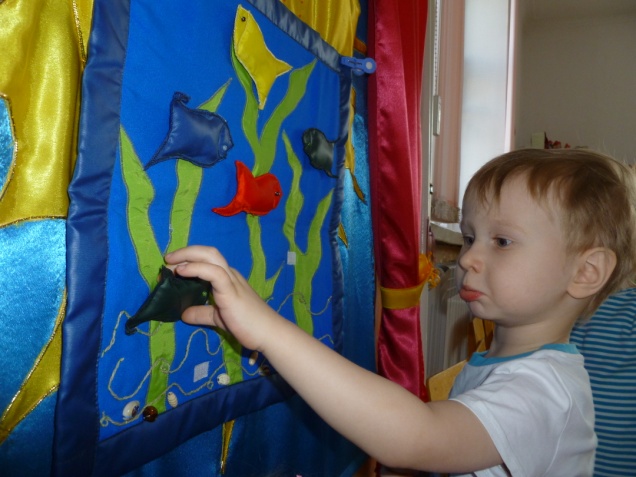 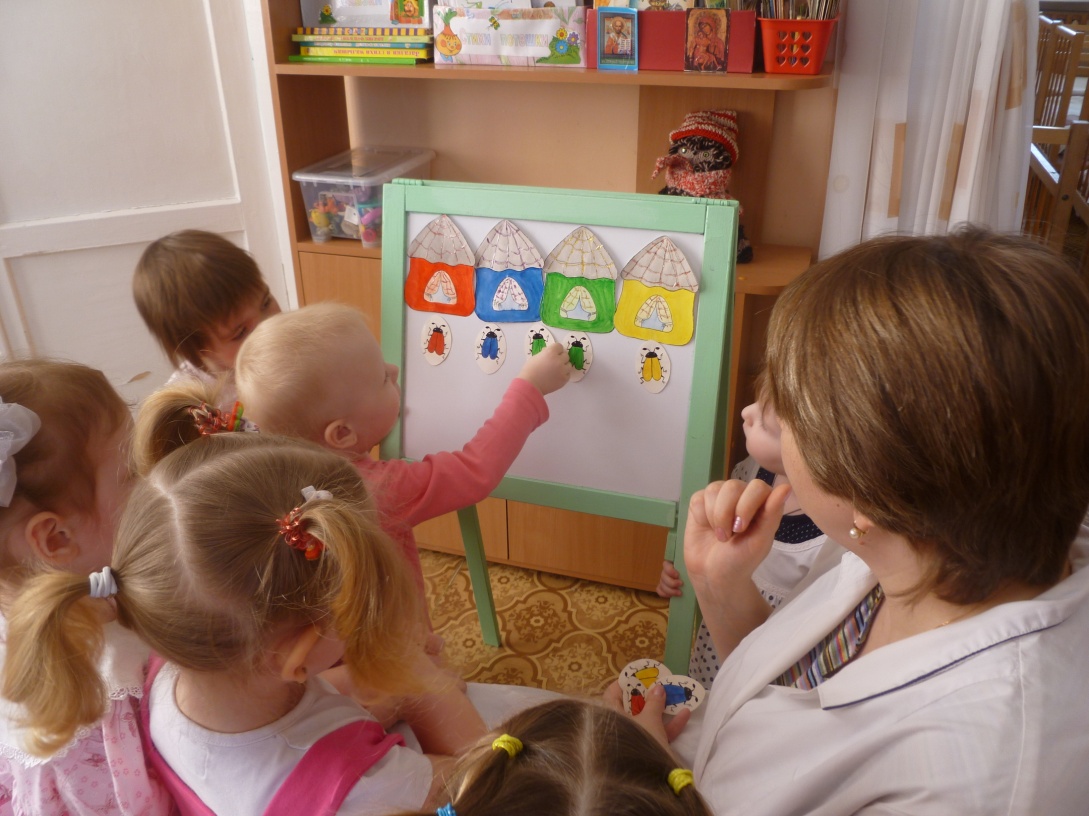 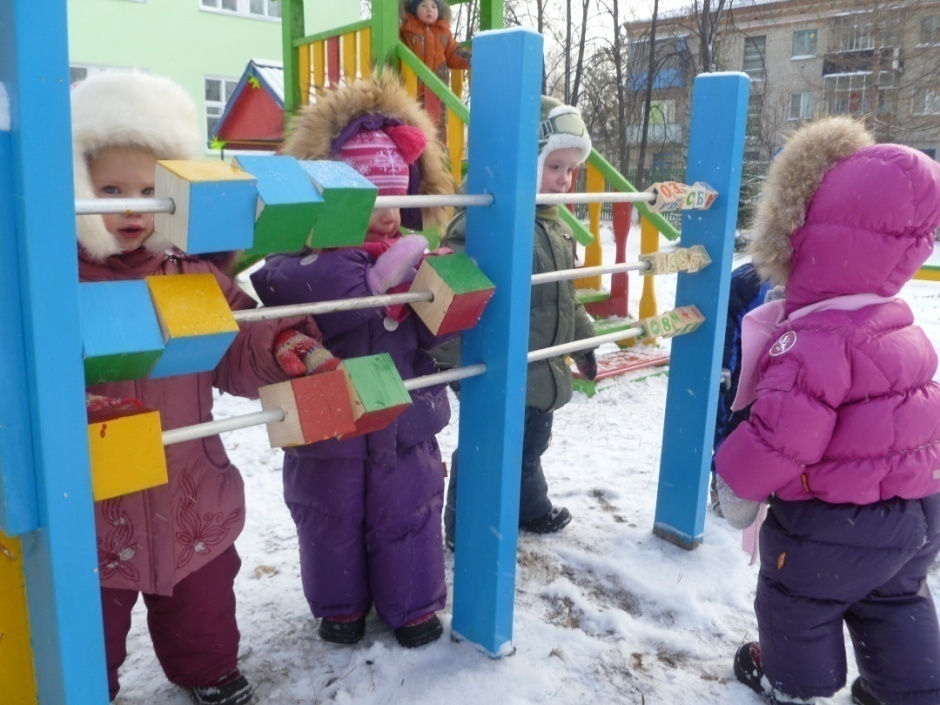 СПАСИБО ЗА ВНИМАНИЕ!